MCC Asset Register
7 April 2017
K1 Boats
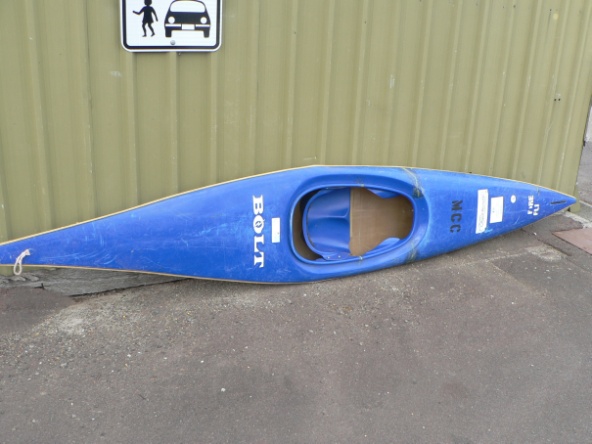 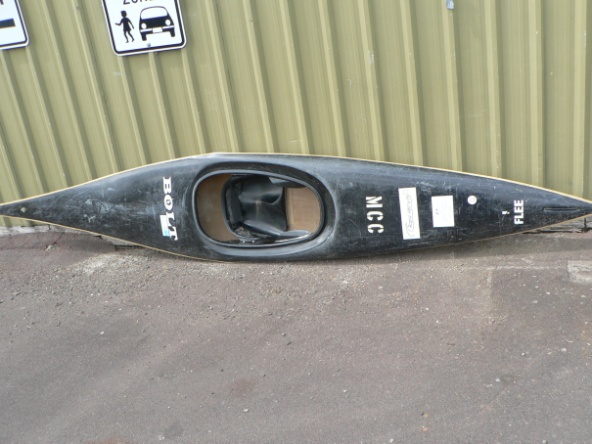 3x White Sonic Galasport
1x Blue Bolt
2x Black Bolts
*one is missing
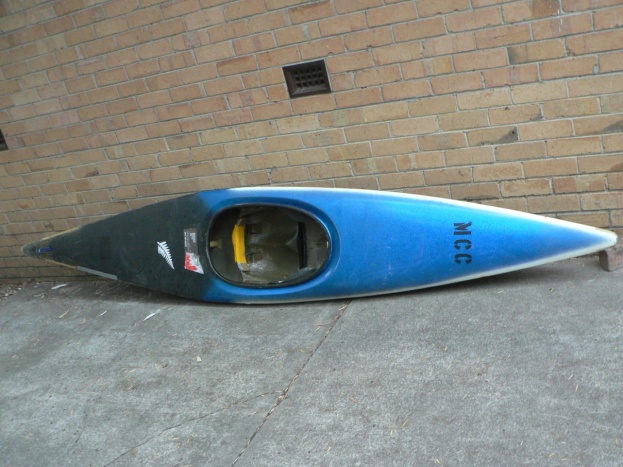 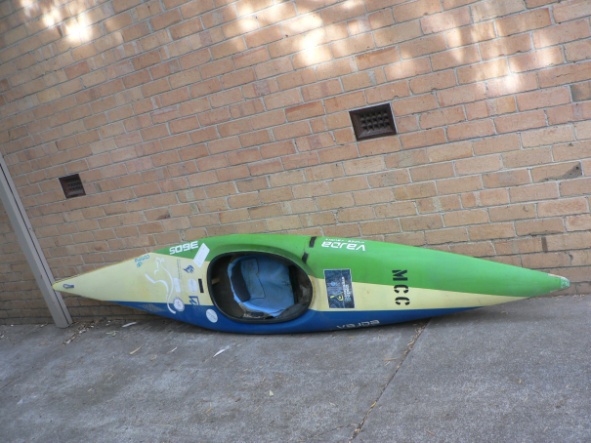 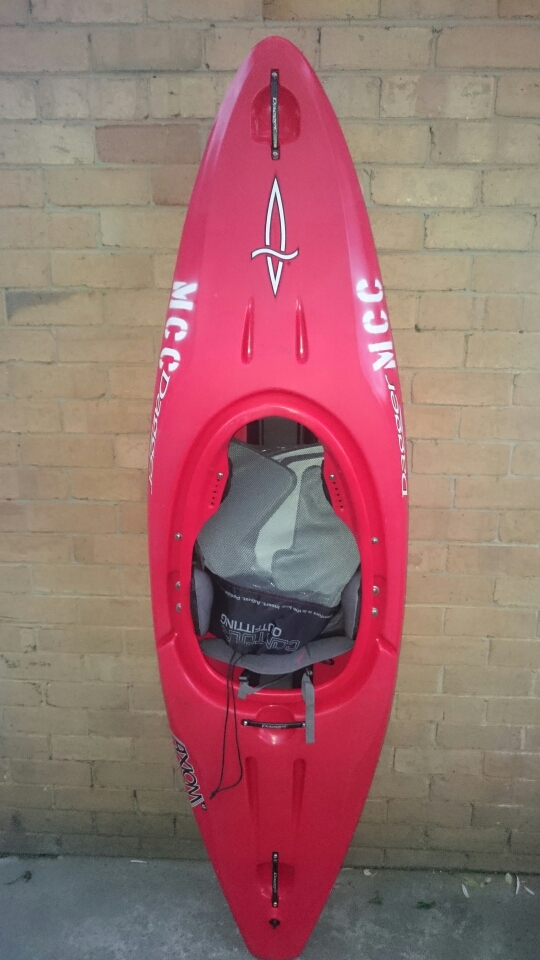 1x Unknown
1x Vajda 360
1x Dager
K1 - Continued
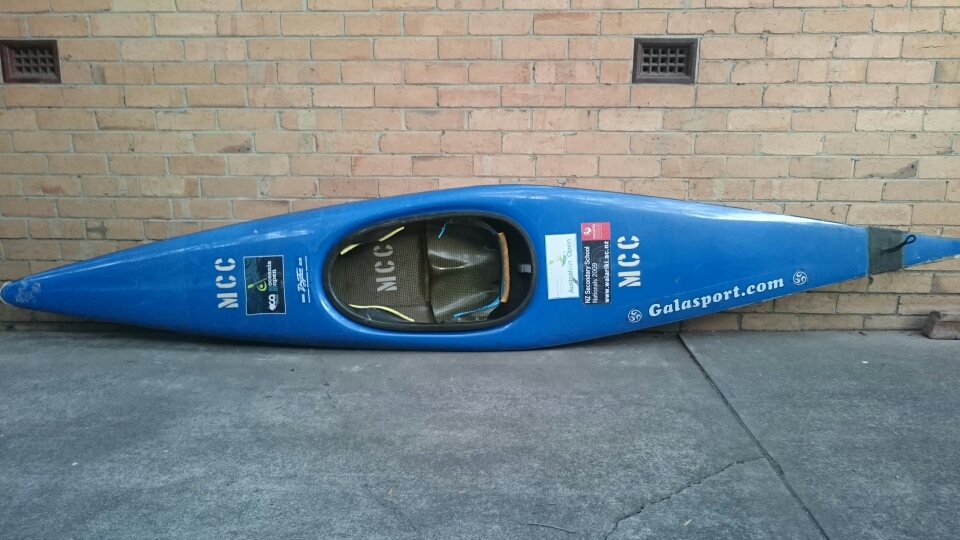 There is still a range of new Glasport boats and other boats that need to be labeled and photographed.
*Currently missing
C2 Boats
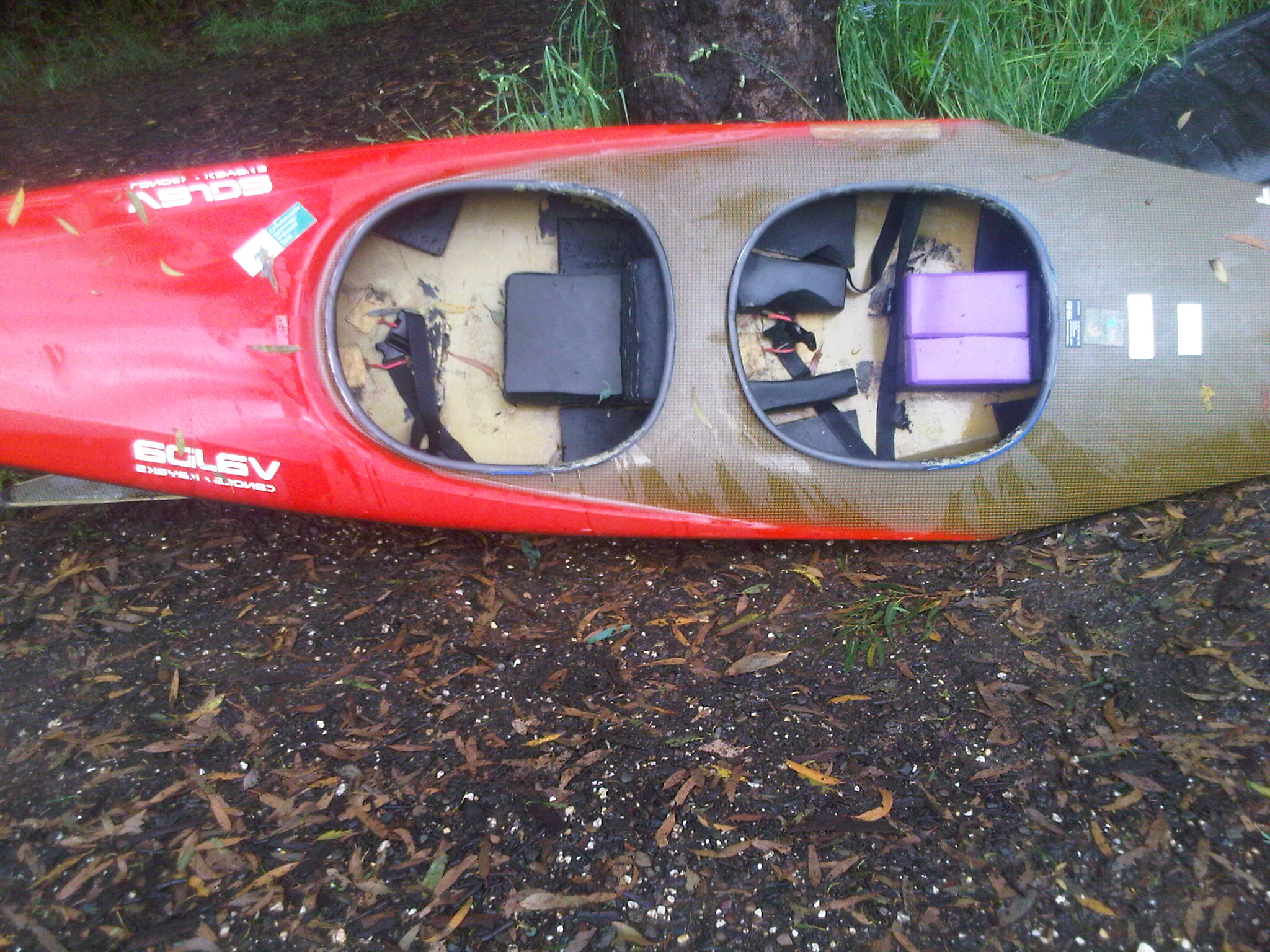 C1 Boats
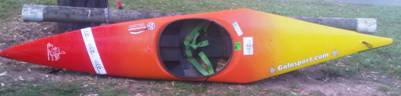 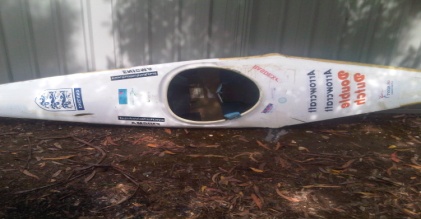 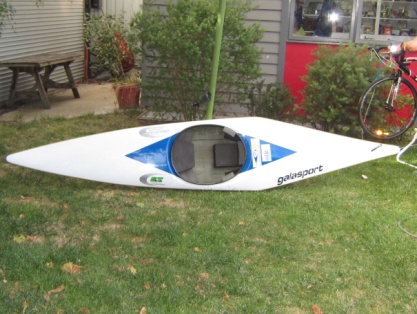 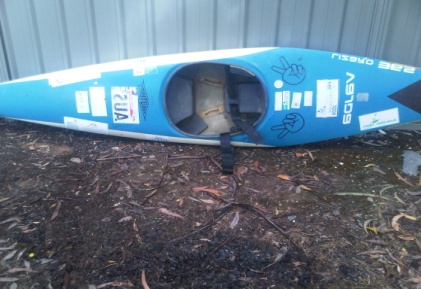 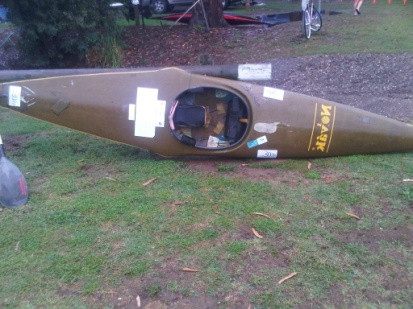 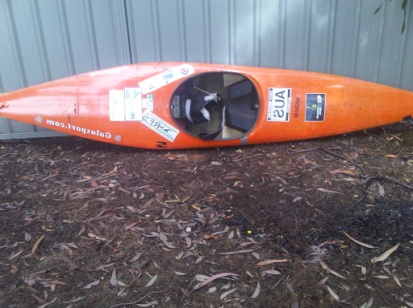 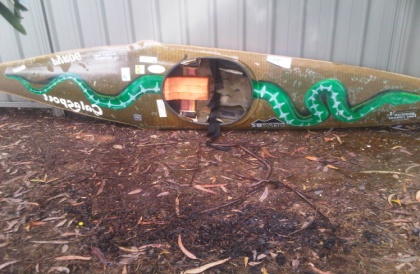 K1 Paddles (+ one C1 Paddle)
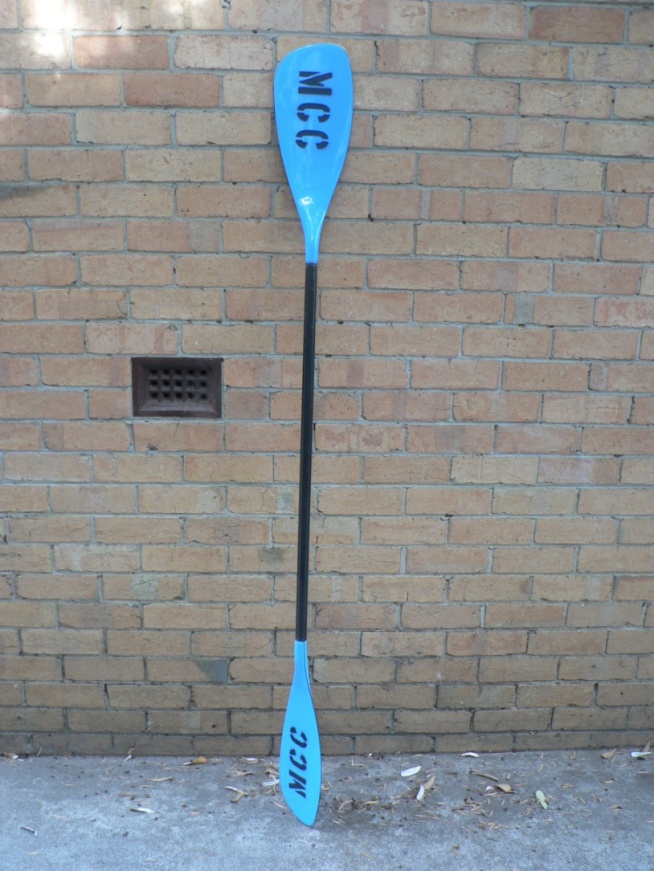 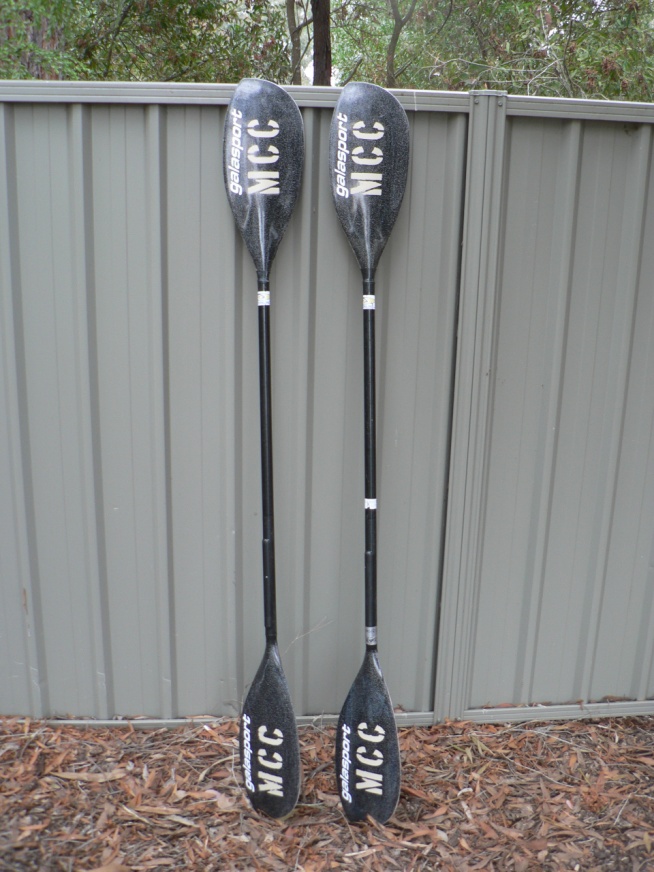 5x G power paddles
Two Galasport Paddles
Purchased new 2012
K1 paddles Continued
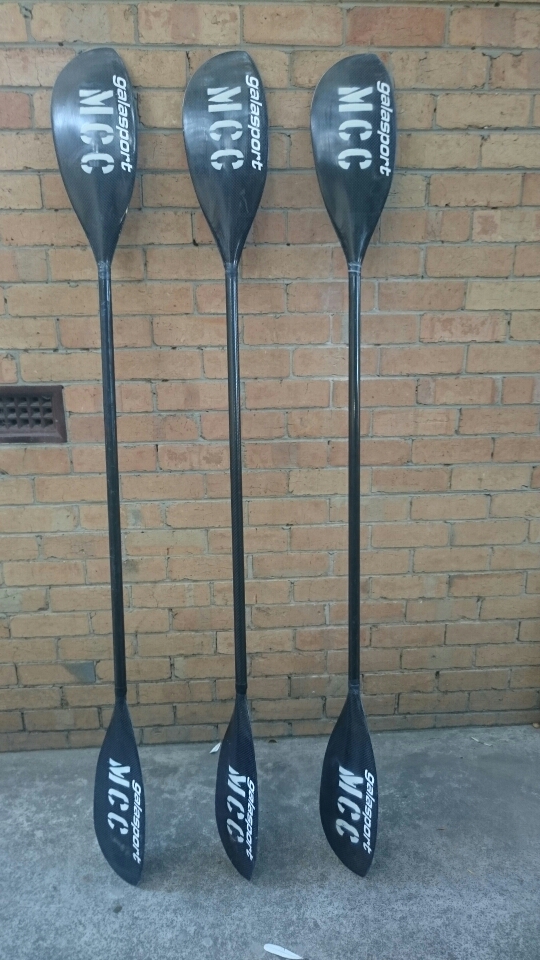 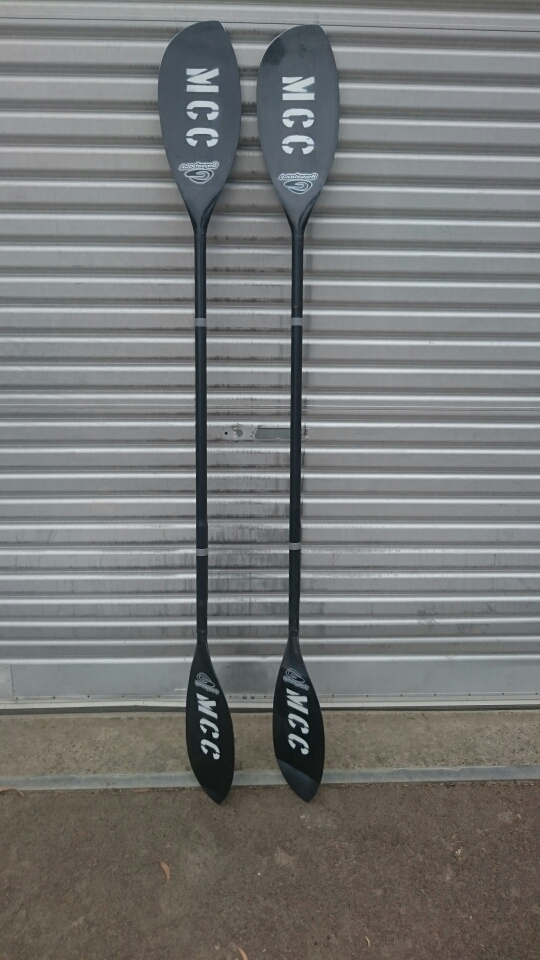 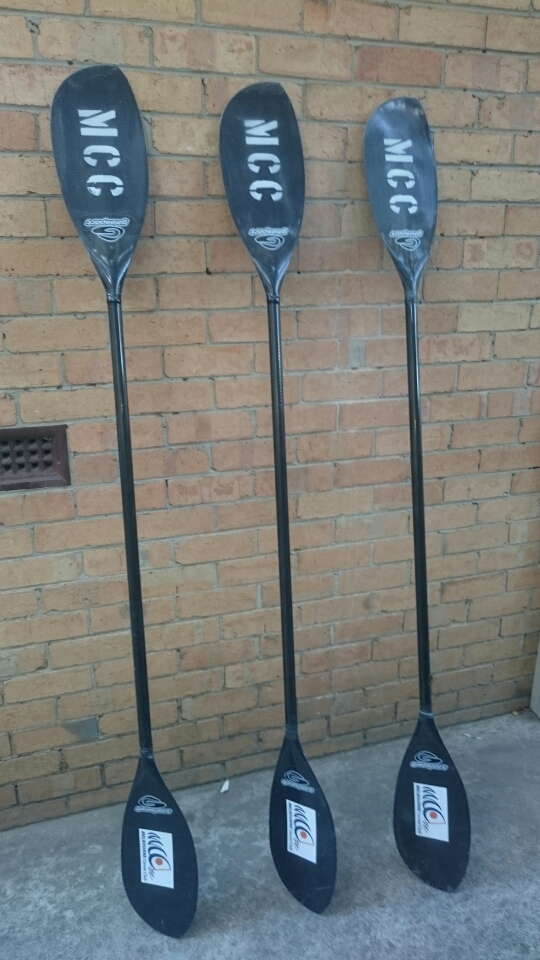 -Front
-Back
2x Galasport paddles, as of March 2016
3x Galasport paddles , as of March 2017
K1 Paddles Continued
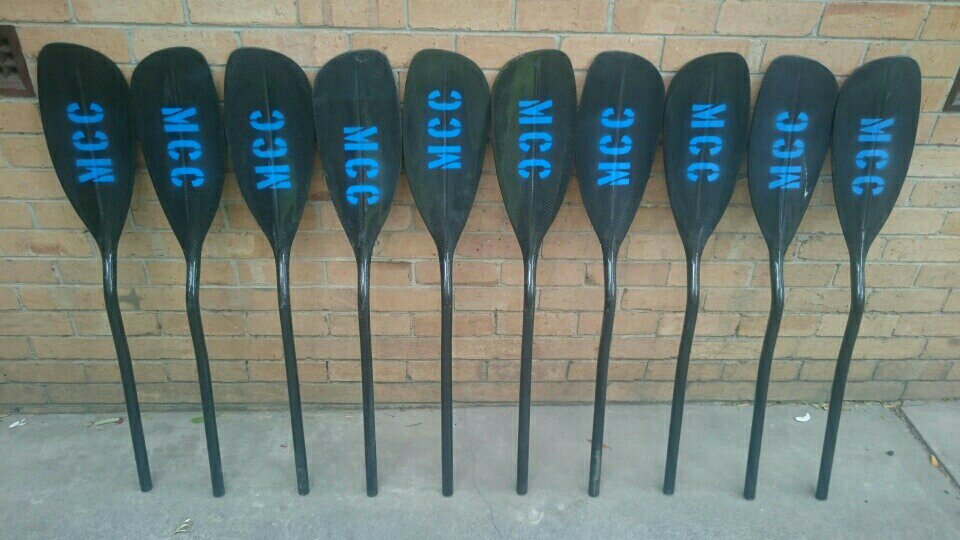 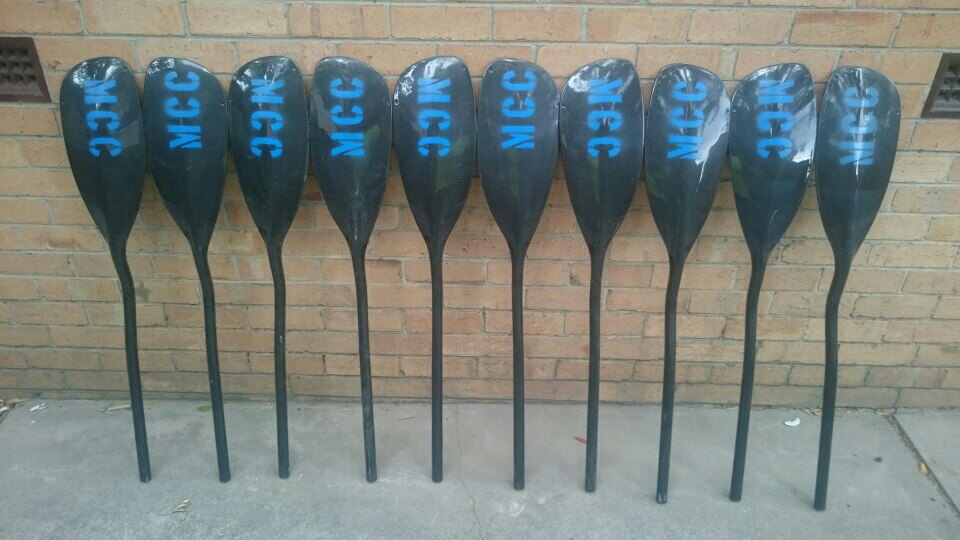 5 x Senior sized Letman Paddles as of 25th Feb 2018
K1 Paddles Continued
There are still more paddles to be counted and photographed.
C1 Paddles
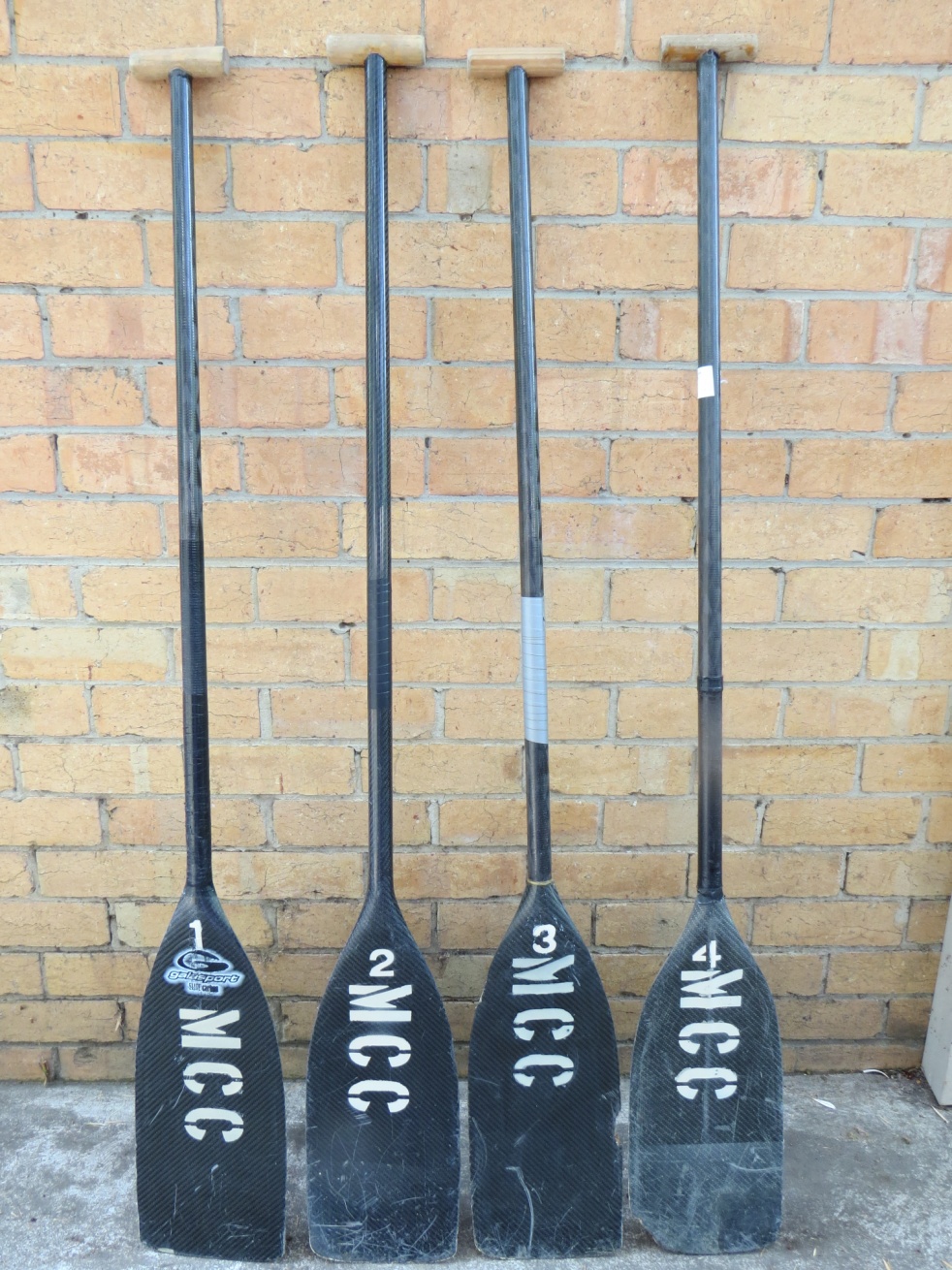 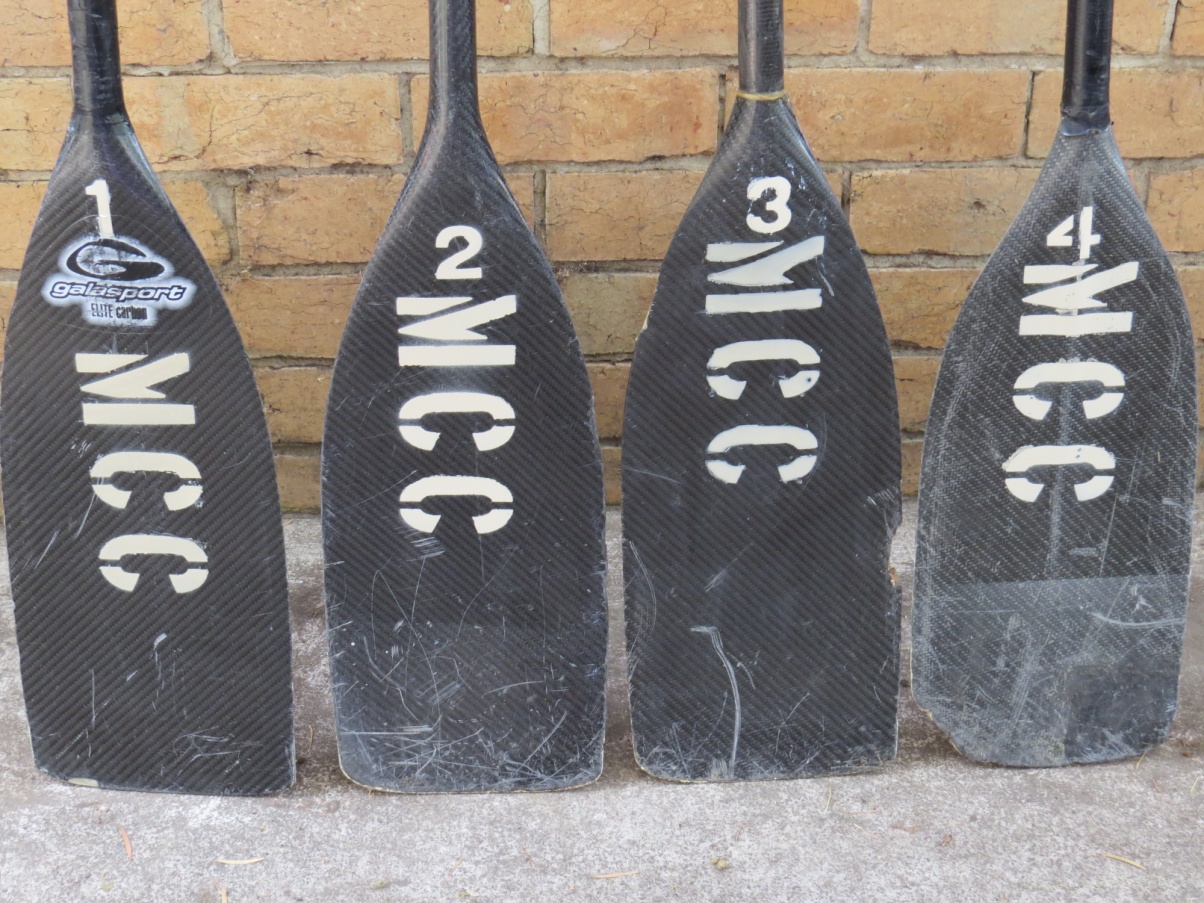 Personal Floatation Devices
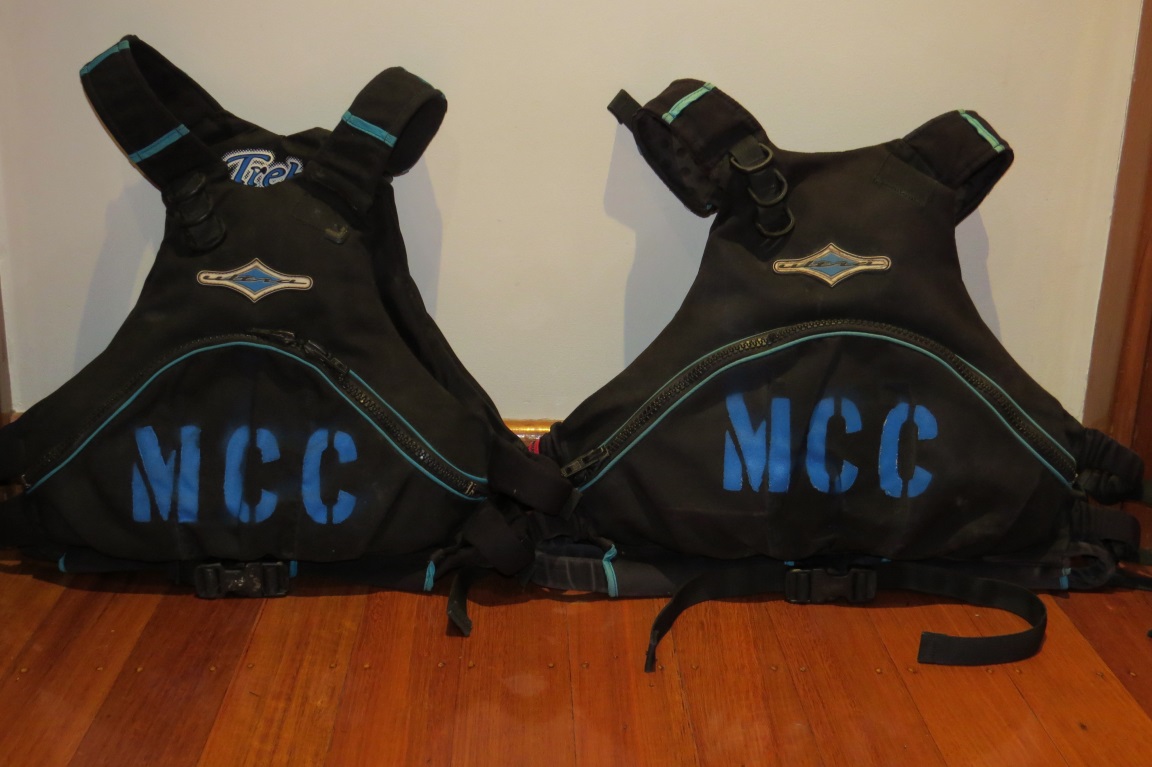 These 4 PFDs were added 22 July 2014
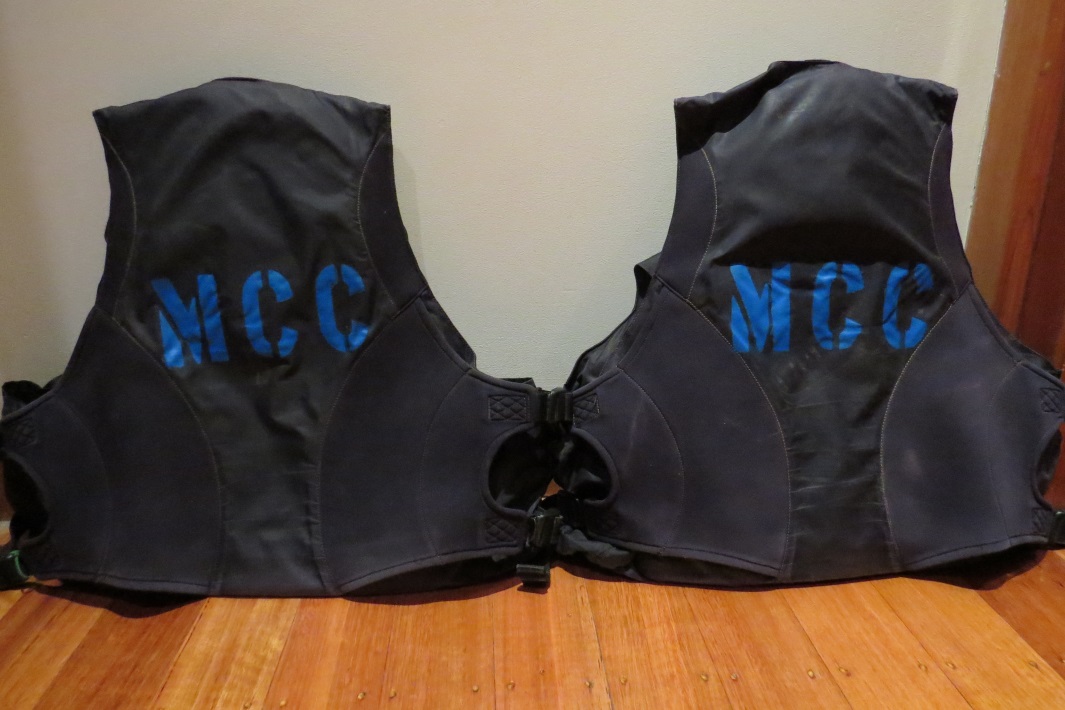 PFD
The club has a handful of PFD’s that need to be counted and photographed
Decks
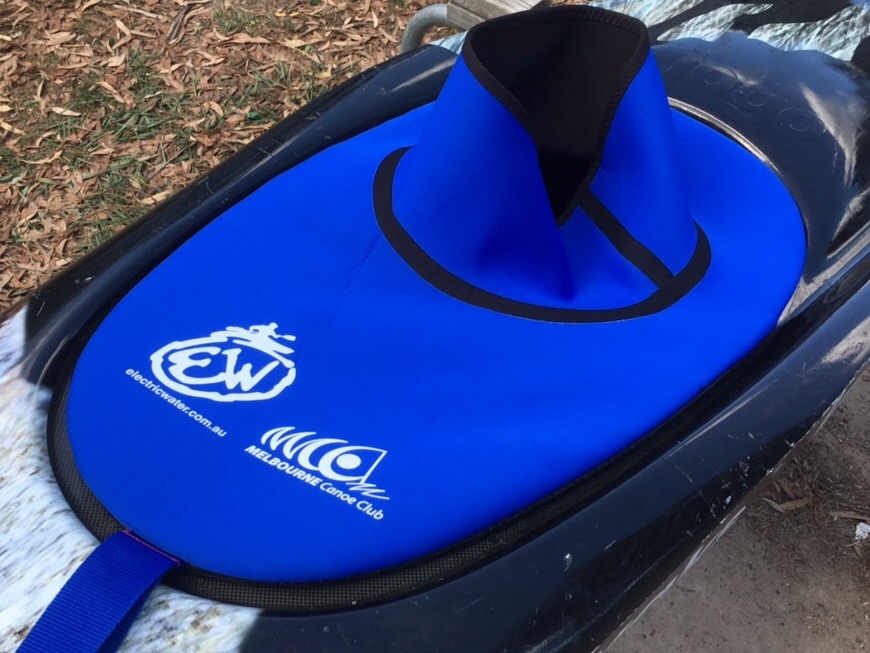 10 electric water MCC blue K1 decks





The club has other decks that must photographed and counted
Helmets
The club has a large amount of helmets that need photographing and counting
Four Throw Bags (added 22 July 14)
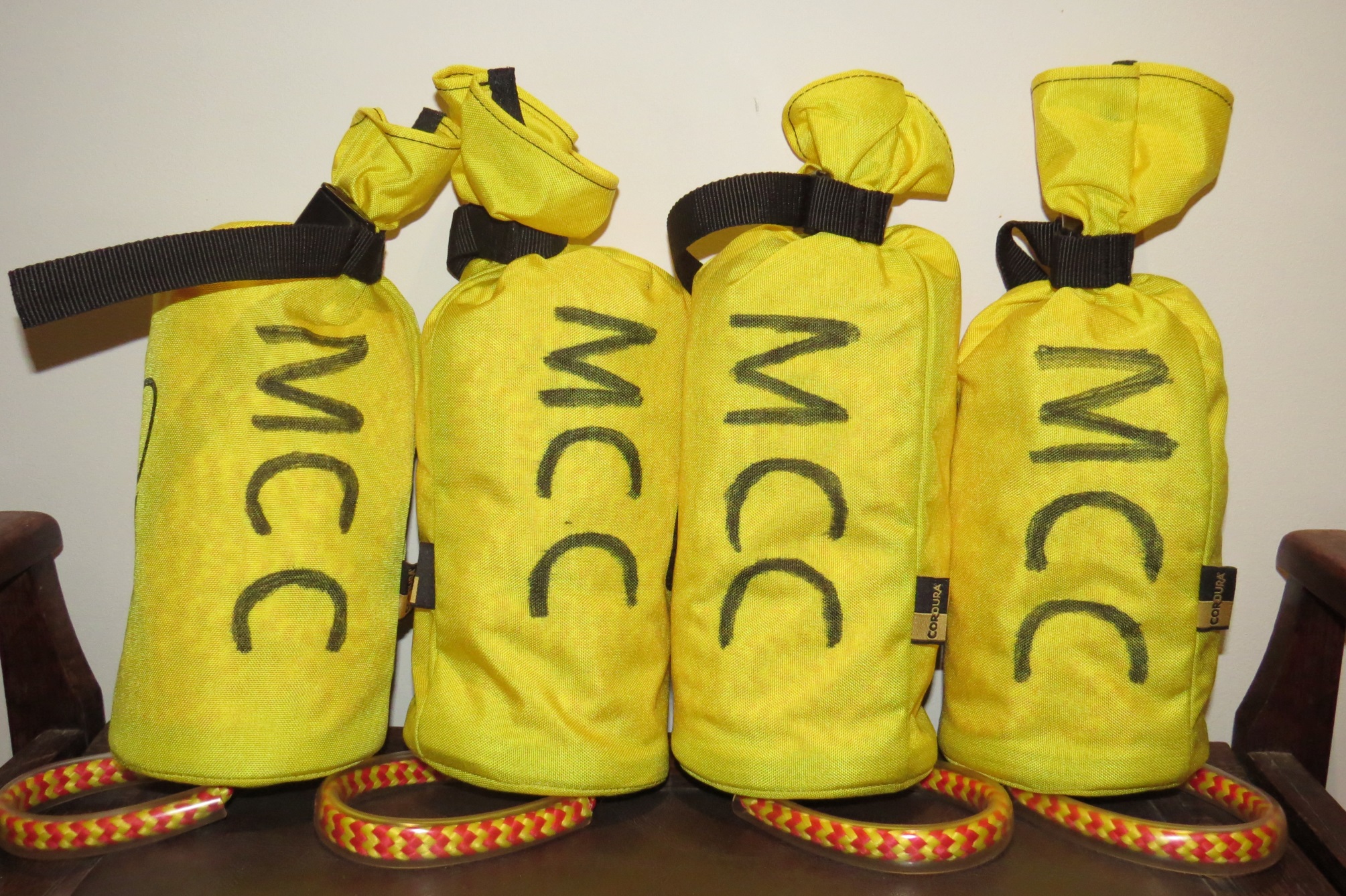